Marktvraag
Hoogste bedrag ooitvoor schilderij van Andy Warhol
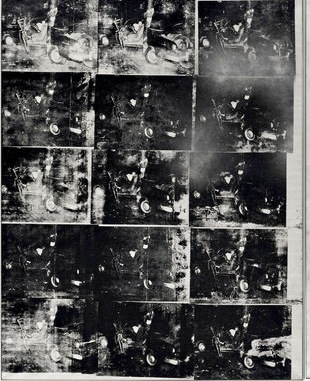 Statusgoed
De financiële crisis lijkt geen vat te hebben gehad op de kunstwereld. Een schilderij van Andy Warhol (1928-1987) is woensdag 13 november 2013 tijdens een veiling bij Sotheby's in New York voor ruim 105 miljoen dollar (bijna 78 miljoen euro) verkocht.
Waar hangt de vraag naar goederen van af?
1. Het inkomen
2. De prijs
3. De prijs van concurrenten
4. Het aantal consumenten
5. De mode
1. In welke mate reageren goederen op deze  factoren?

2. Reageren alle goederen in gelijke mate op deze factoren?
Het antwoord op vraag 1 berekenen we met het begrip elasticiteit. 
Het natwoord op vraag 2 is Nee
Elasticiteiten
3 soorten elasticiteiten
Inkomens elasticiteit
Prijselasticiteit
Kruiselingse prijselasticiteit
Verband tussen de prijs van A en de vraag naar A
Verband tussen de prijs van A en de vraag naar B
Verband tussen het inkomen en de gevraagde hoeveelheid
Inkomen en vraag
Inkomens-vraagfunctie
Functie (wiskundig) die het verband weergeeft tussen de vraag naar goederen en het (besteedbaar) inkomen van de consument: 
Qv = aY + b   voorbeeld Qv = 0,05Y + 200
Uitgaven (Qv)
Engelcurve
Lijn die het verband weergeeft tussen de gevraagde hoeveelheid van een goed en het inkomen van de consument (inkomensvraaglijn)
A
C
A = noodzakelijk goed:   a > 0 en b > 0
B = Luxe goed:   a > 0 en b < 0
C = inferieurgoed:   a < 0
B
D
Inkomen
D = drempelinkomen  berekenen door Qv = 0 te stellen
Noodzakelijke goederen1.De vraag naar noodzakelijke goederen (kleding, voedsel, onderdak) is deels afhankelijk van het inkomen en deels onafhankelijk van het inkomen. Zelfs als er geen inkomen is (Y = 0) is er vraag naar deze primaire levensbehoeften.
2. De uitgaven stijgen absoluut, maar dalen relatief (in procenten van het inkomen)
Luxe goederen 
1. Deze kan men zich pas veroorloven wanneer men een bepaald inkomen geeft (= drempelinkomen). De hoogte van het drempelinkomen verschilt van goed tot goed.
2. De uitgaven stijgen absoluut, maar stijgen ook relatief (in procenten van het inkomen.
Inkomensvraagcurven – gemiddelde consumptiequote (GCQ = C/Y)
Luxe goed
GCQ stijgt als Y stijgt
Noodzakelijk goed
GCQ daalt als Y stijgt
Uitgaven
Uitgaven
Inkomen
Inkomen
B
A
C
D
GCQ = grootte van de hoek van de lijn uit de oorsprong
Verschuiving langs en van de vraaglijn     Q = aY + b
1
Q
Q
1
2
A            B			     C
Y
Y
Oorzaken van een verschuiving van de inkomensvraaglijn naar rechts:
stijging van de prijs (bij een gelijk inkomen kun je minder kopen
Stijging van de prijs van complementaire goederen
Daling van de prijs van concurrerende goederen (substitutiegoederen)
Stijging van belasting- en sociale premietarieven
Stijging van de rentestand
Uit de mode raken

Verschuiving langs de inkomensvraaglijn als het inkomen verandert.
Soorten goederen
Normale goederen
EPV < 0
Goederen waarbij geldt: 
prijs A   qv A en prijs A   qv A
Status artikelen
EPV >0
Goederen waarbij geldt: 
prijs A   qv A en prijs A   qv A
Substitutie-
Goederen EKV > 0
Goederen die elkaar kunnen vervangen
(bijv.: boter en margarine). Prijs A   qv B
Goederen die elkaar aanvullen prijs A   qv B stijgt
(bijv.: Printers en bijbehorende inktpatronen).
Complementaire goederen EKV < 0
Primaire goederen
0 < EIV < 1
Noodzakelijke goederen, eerste levensbehoeften: voeding, kleding, onderdak.
Luxe goederen
EIV > 1
Niet nodig om te leven, maar maken het leven wel aangenamer.
Inferieure goederen
EIV < 0
Goederen waarvan minder wordt gekocht als het inkomen stijgt: inkomen   qv en inkomen   qv (bijv.: spek, gehakt, aardappelen).
Elasticiteit – algemeen
Een elasticiteit is een vermenigvuldigingsgetal tussen twee procentuele veranderingen die een onderling verband hebben.
× E =
%Δ oorzaak
%Δ gevolg
Voorbeeld 1
Wanneer de prijs van CD’s met 25% omlaag gaat, worden er 40% méér CD’s verkocht.
× E =
%Δ prijs
%Δ vraag
-1,6
-25%
+40%
=
×
Elasticiteit – algemeen
Een elasticiteit is een vermenigvuldigingsgetal tussen twee procentuele veranderingen die een onderling verband hebben.
× E =
%Δ oorzaak
%Δ gevolg
Voorbeeld 2
Wanneer het inkomen van mensen met 10% omhoog gaat, gaan zij 20% meer uitgeven aan verre vakantiereizen.
× E =
%Δ inkomen
%Δ vraag
+ 2
+10%
+20%
=
×
× E =
%Δ oorzaak
%Δ gevolg
Voorbeeld 3
Wanneer de rente met 5% stijgt, gaan mensen 20% minder lenen.
× E =
%Δ rente
%Δ vraag leningen
- 4
+5%
-20%
=
×
Inkomenselasticiteit
× E =
× Eiv =
%Δ oorzaak
%Δ gevolg
%Δ vraag
%Δ inkomen
Qv = 0,25Y – 2
6
Bereken de inkomens-elasticiteit in dit geval.
5
Uitgaven
4
× Eiv =
%Δ inkomen
%Δ vraag
3
2
+100%
50%
=
×
2
Vertrekpunt
2  4
16  24
Luxe goed (EIV > 1)
1
%dQ
1. EIV =  -----   = 100%/50% = 2
1. EPV = dQ / dI x Io /
%dY
2. EIV =  rc  x  Y/Q     EIV = 0,25 X 16/2 = 2
8
16
24
32
Y (x € 1.000)
Waarbij rc = hellingshoek vraagfunctie en I/Q de waarden van het vertrekpunt